2Thessalonians 2:7-12
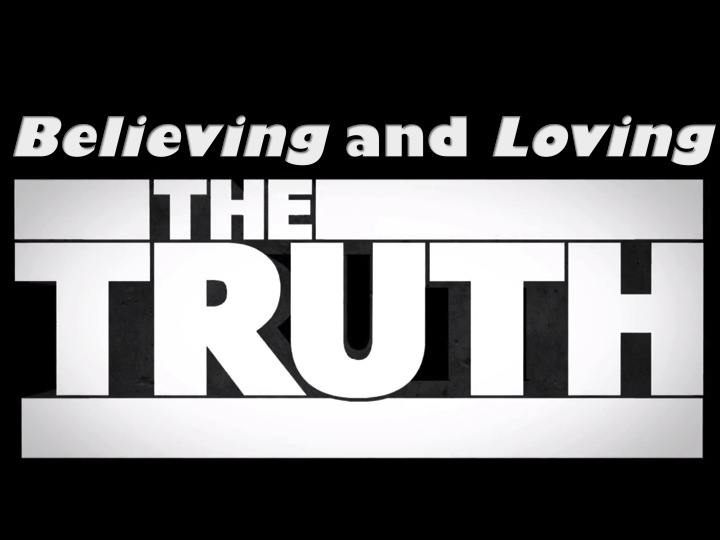 Our text (2Thess.2:10-12) issues a dire warning for two distinct, but perhaps related, groups:
Those who do not love the truth, v.10; and,
Those who do not believe the truth, v.12
The “net” result is the same:  
Either condition renders one lost, vv.10b,12b.
Let’s consider both of these categories, and the reason(s) for them, beginning with the second one first...
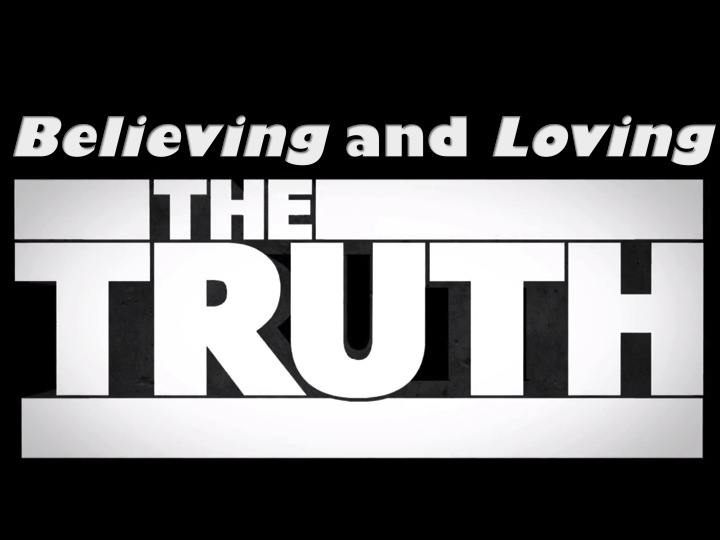 Why would someone refuse to believe   the truth?
We usually have reasons for what we do/don’t do; they may not be good reasons, but we have them nonetheless.  So, what’s the reason here?
v.12- “...but took pleasure in wickedness”
Truth is (most?) often rejected simply because it contradicts our desires. 
So, rather than admit the wrongness of our desires, we reject the standard that proclaimed them such; and instead:
Deny that the Bible came from God, and is therefore irrelevant; or,
Claim it has been altered, and is therefore inaccurate; or,
Say that some of it has been lost, and is therefore incomplete; or,
Pronounce it out of date, and is therefore impotent for today.
Instead of admitting that we are wrong and it is right, John 17:17.
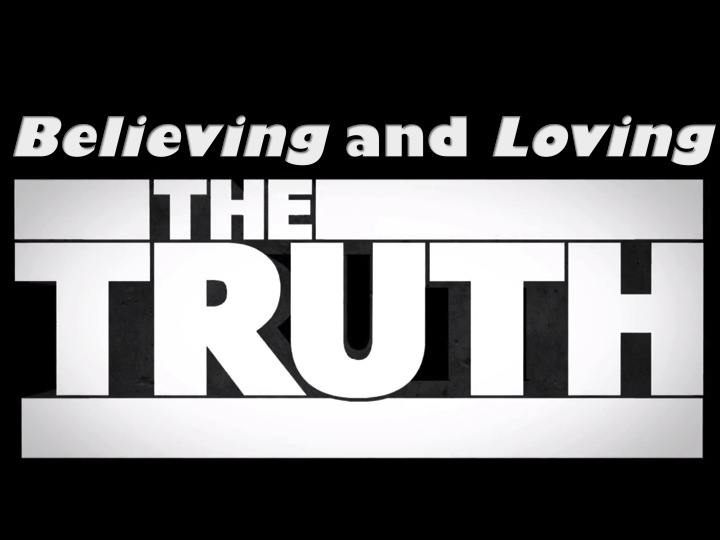 But the real motivation for refusing to believe the truth is usually much simpler and less “enlightened”...
It contradicts our own desires.
It says that what we want to believe is false;
It says that what we want to feel is improper;
It says that what we want to do is forbidden; 
So we reject it, and make up reasons that sound noble to us/others with which we salve our consciences sufficiently to enable us to think, feel, and do EXACTLY WHAT WE WANT!
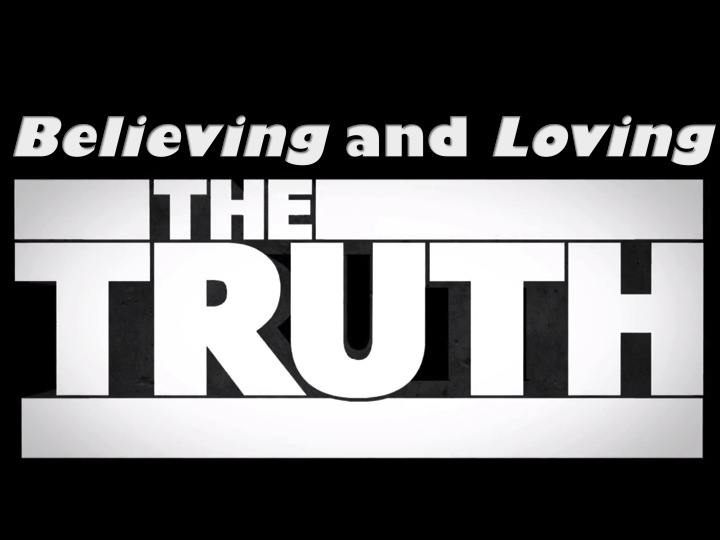 What about that other group- those who don’t love the truth?
These are different; they don’t reject the truth as being:
Untrue- they accept it as truth; 
Inaccurate- they accept it as accurate;
Out of date- they accept it as relevant... 
So what’s their problem?  
They just don’t love the truth enough to obey it.
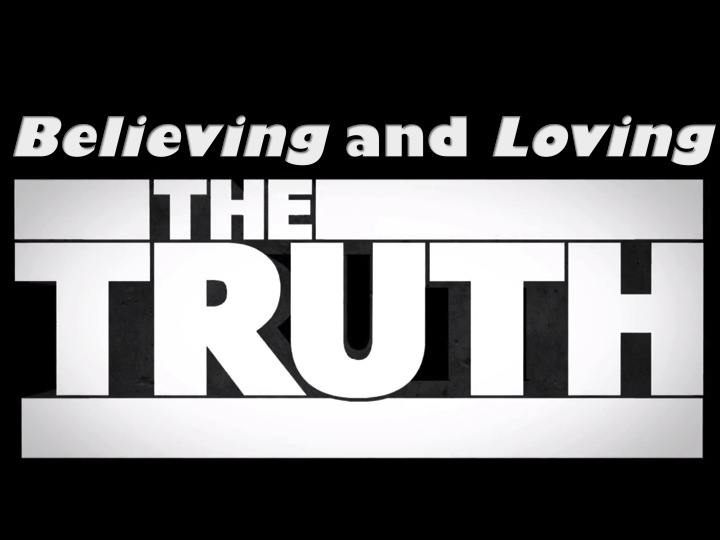 How so?or Why not?
For the truth of God to save us, we have to love and believe it enough to obey it, John 8:31-32.
Such involves our minds- we have decide that it is true, Heb.11:3; and understand what it requires, Heb.11:6; 5:9.
But with our hearts, we must also choose to love truth over:
Our own personal desires, Jas.4:1-4;
Societal norms and pressures to conform, Rom.12:1-3; Phil.2:15-16
Ancestral traditions/beliefs/expectations, Eph.6:10; Matt 10:35-38;
Spousal relationships, 1Cor.7:10-11.
Some just can’t seem to, or are unwilling to, love truth more than themselves, society, family, and spouse.
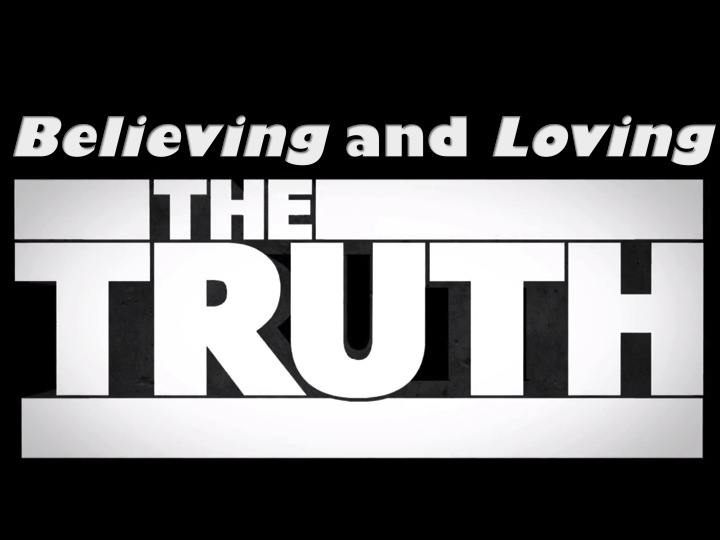 Conclusions?
Believing God’s word to be true, accurate, and complete is essential to salvation, and many will surely perish because they refuse to do so.
However, perhaps just as many- if not more, will perish despite believing God’s word to be true, because they do not love truth enough to prefer and practice it above all else.
So, please…
Don’t be in either of these categories!
With your mind, know and understand the truth; and,
With your heart, love it enough to obey it.
Eternity hangs in the balance!